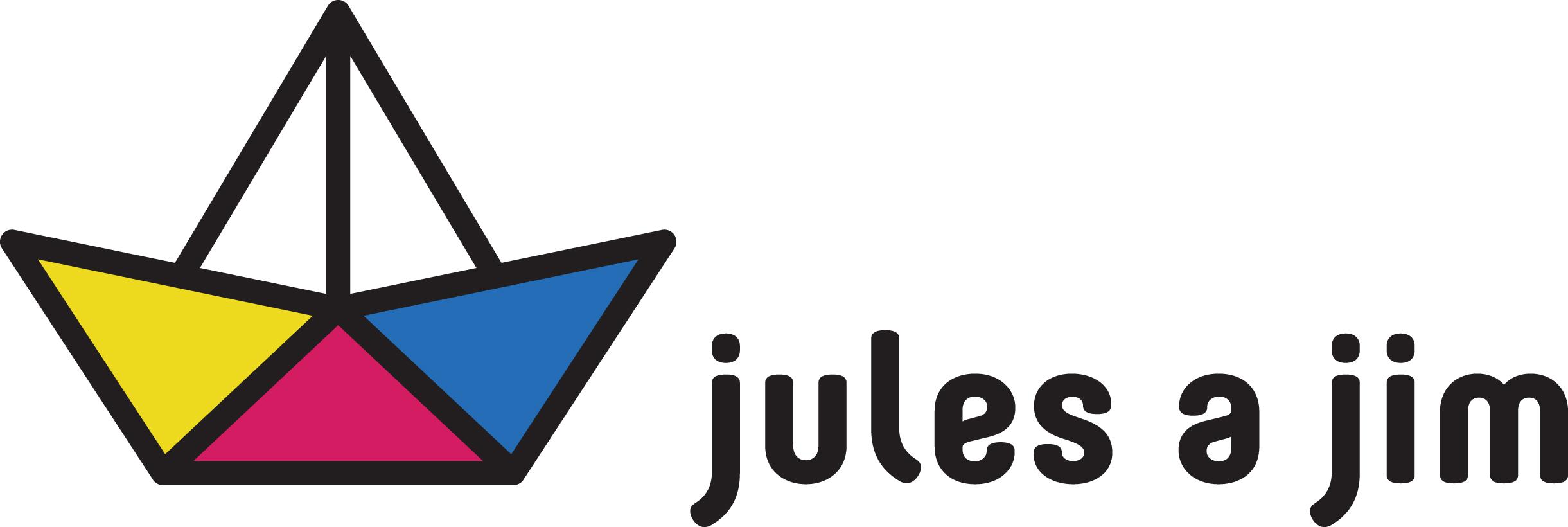 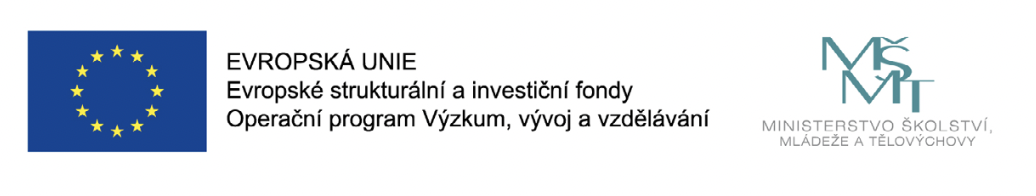 Zrychlení a zefektivnění procesu šetření šikany?

Postupy a šablony pro řízení šetření šikany?

Posílení kompetencí školního metodika prevence?

Podpora zdravého klimatu školy?
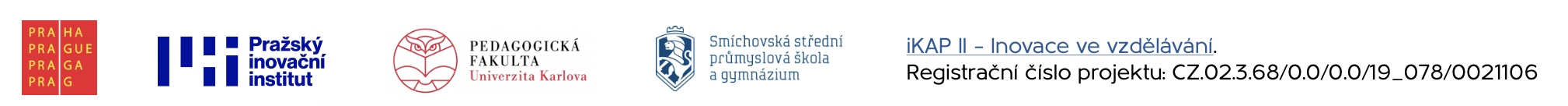 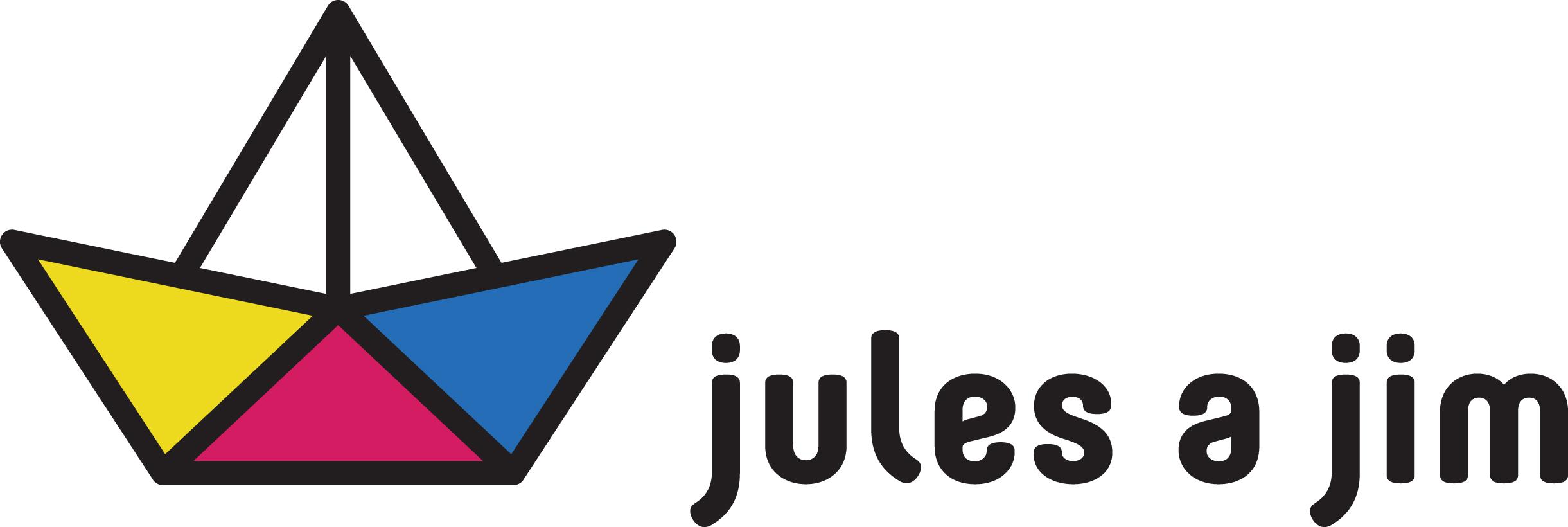 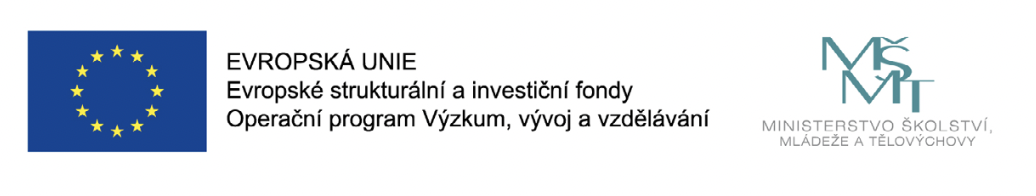 Šikana je věc celé školy

aneb každý může zabránit šikaně
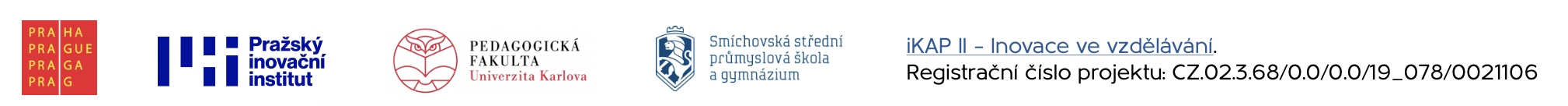 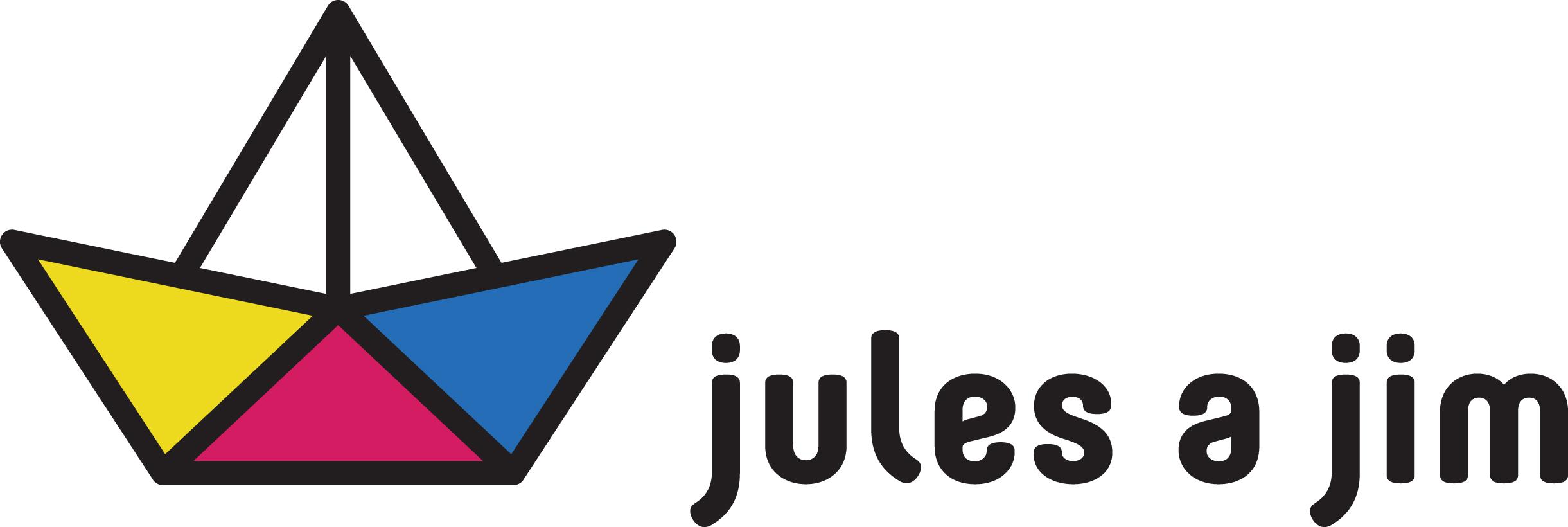 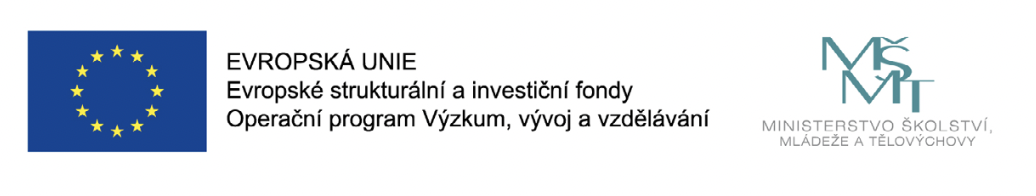 Celkem 45 pražských škol
Vzdělávání pedagogických sborů
Speciální vzdělávání pro školní metodiky prevence
Možnost zapojení vedení škol
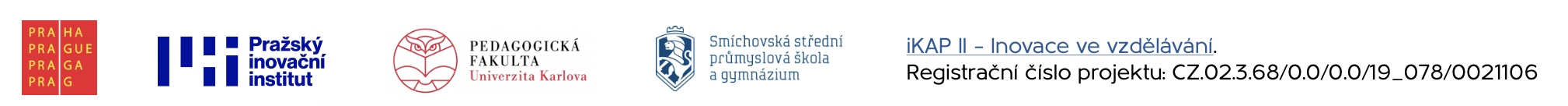 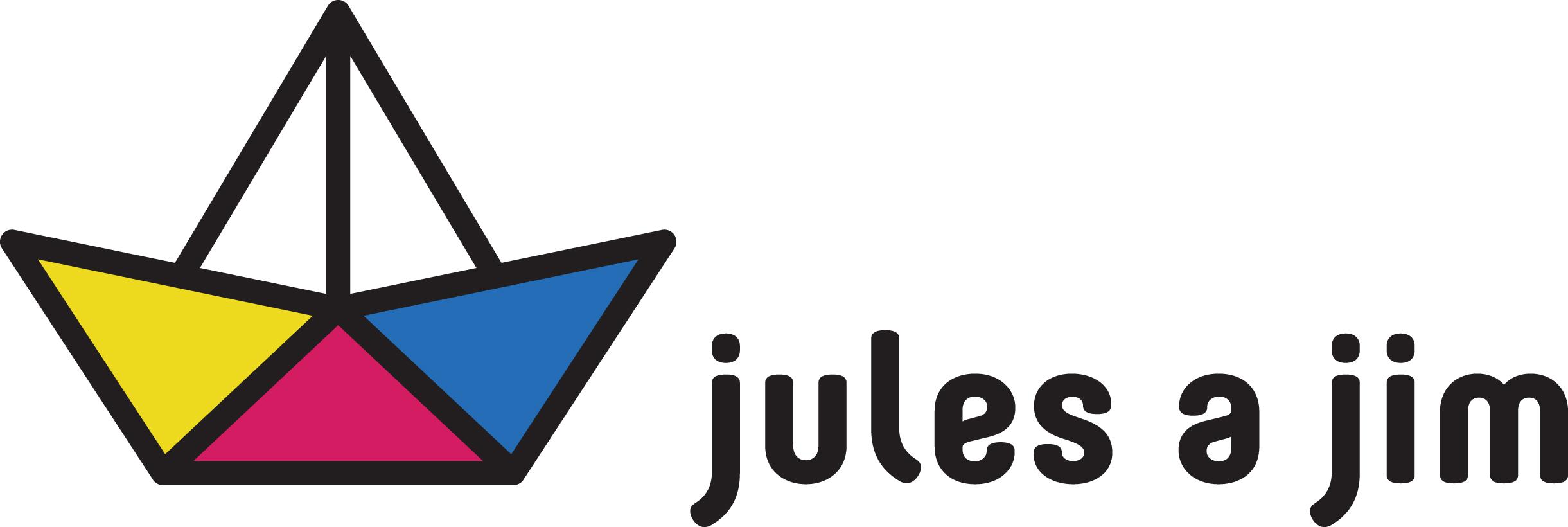 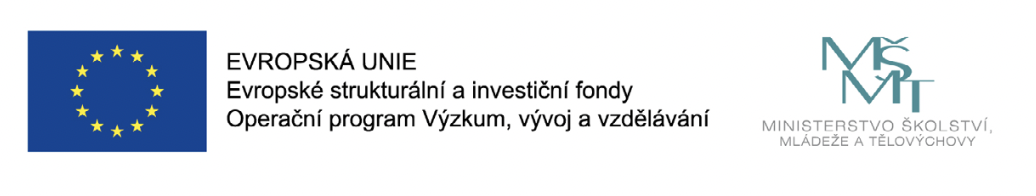 Školní metodici prevence
Pedagogické sbory
DVPP Šikana – identifikace a prevence (10 vh)

Rozšíření o specifika práce ŠMP – řešení šikany (14 vh)

4 intervizní setkání (á 4 vh)
DVPP Šikana – identifikace a prevence (10 vh)

Konzultace (2 vh)
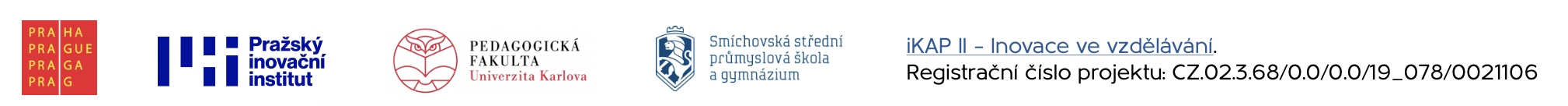 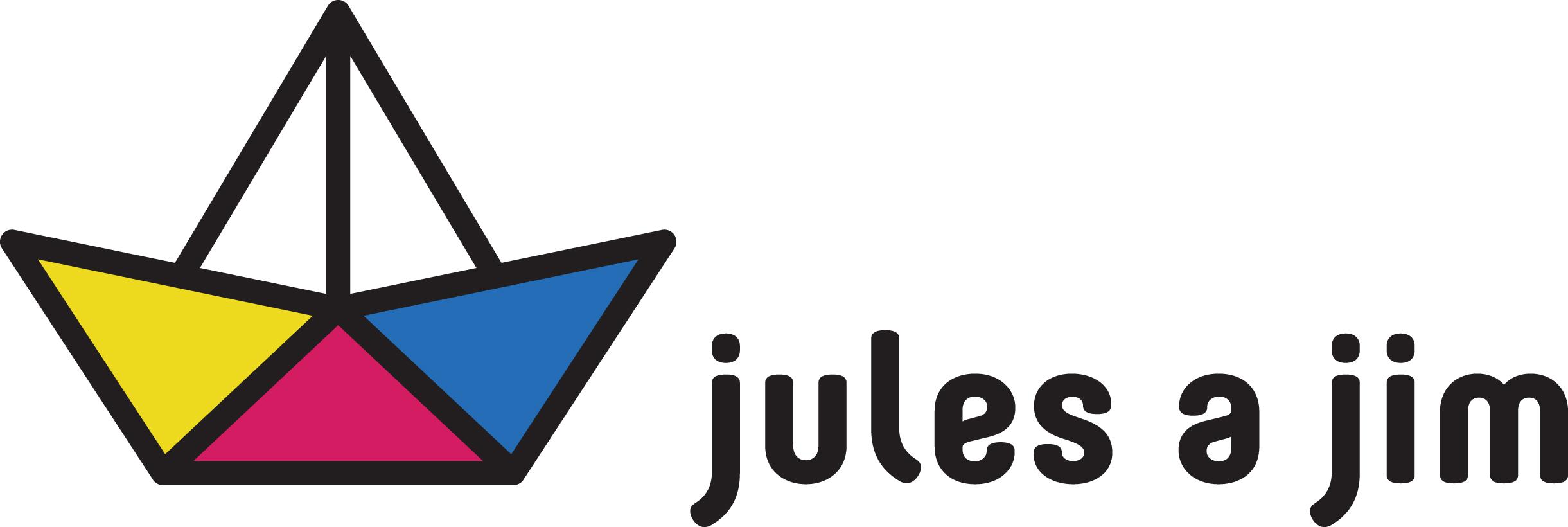 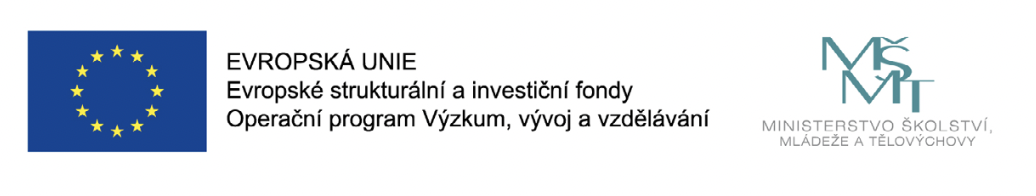 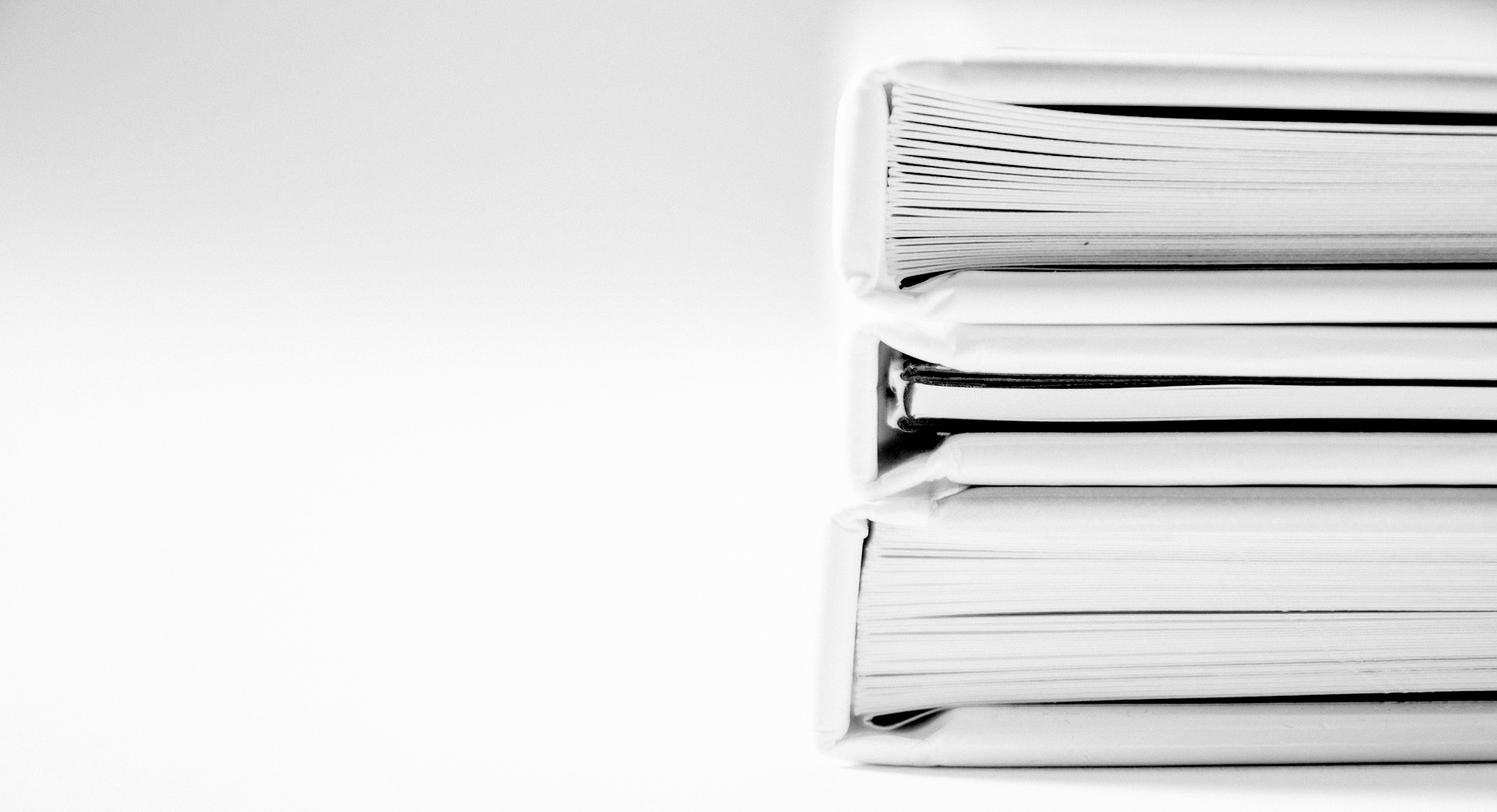 K vítězství zla stačí, když dobří lidé budou sedět se založenýma rukama. (Edmund Burke)
Kontakt: sikana@julesajim.cz
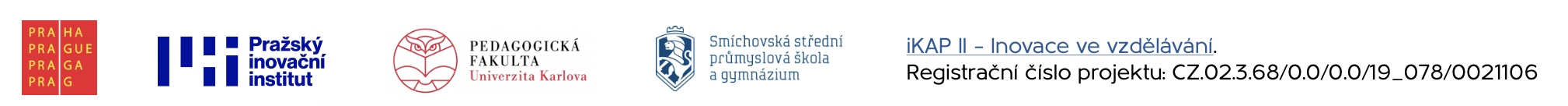